МАСТЕР-КЛАСС 

Игровые технологии как средство повышения мотивации учащихся с ОВЗ
 к логопедическим занятиям
Учитель-логопед 
филиала №1 МБОУ «Первомайская средняя 
общеобразовательная школа»
 в с. Иловай-Дмитриевское 
Уварова Ю.В.
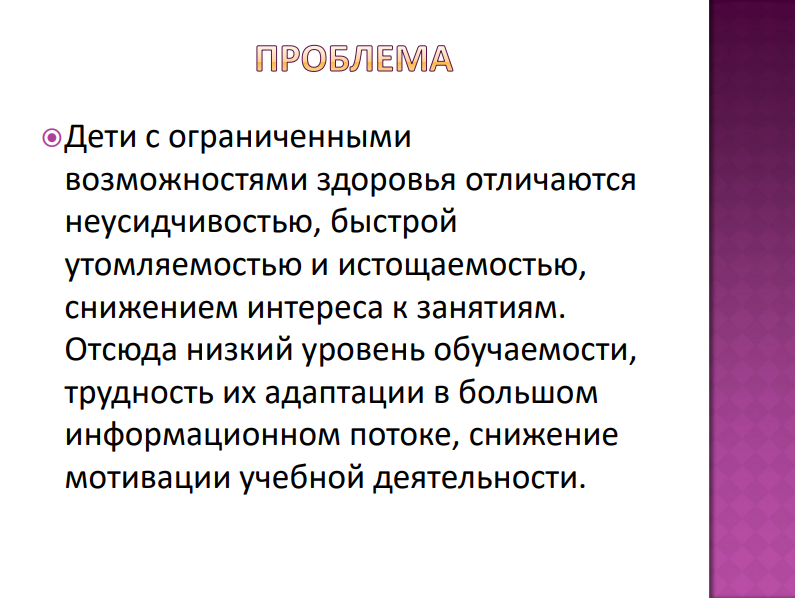 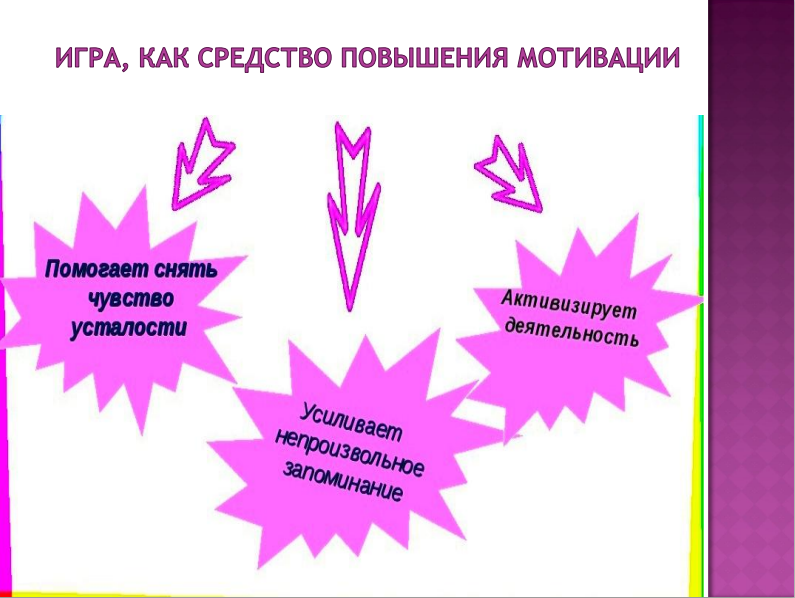 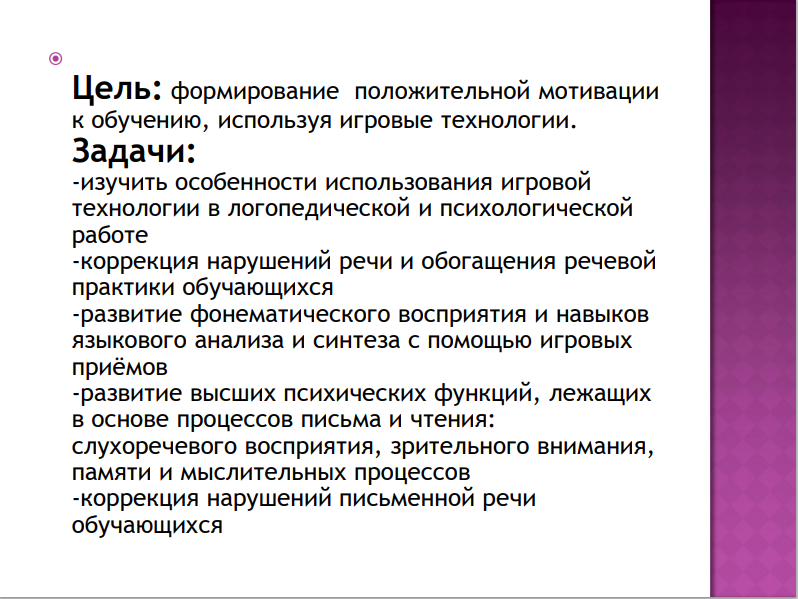 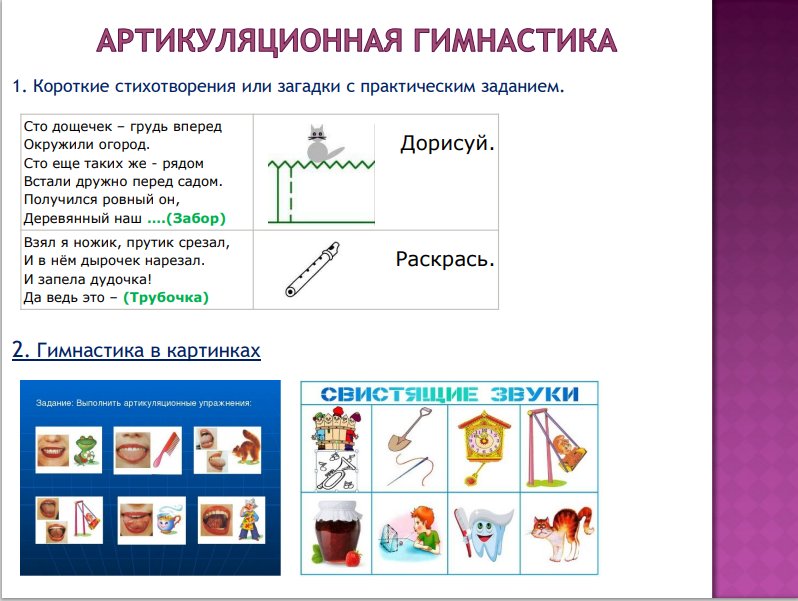 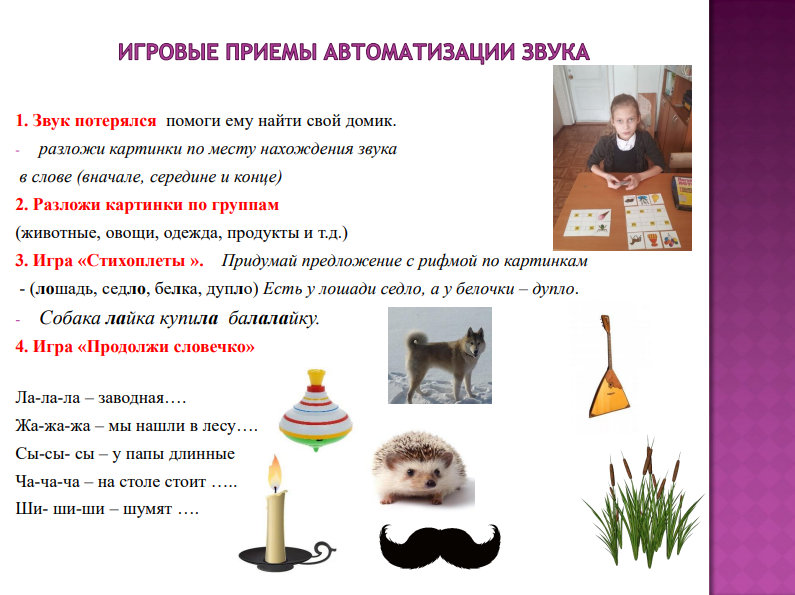 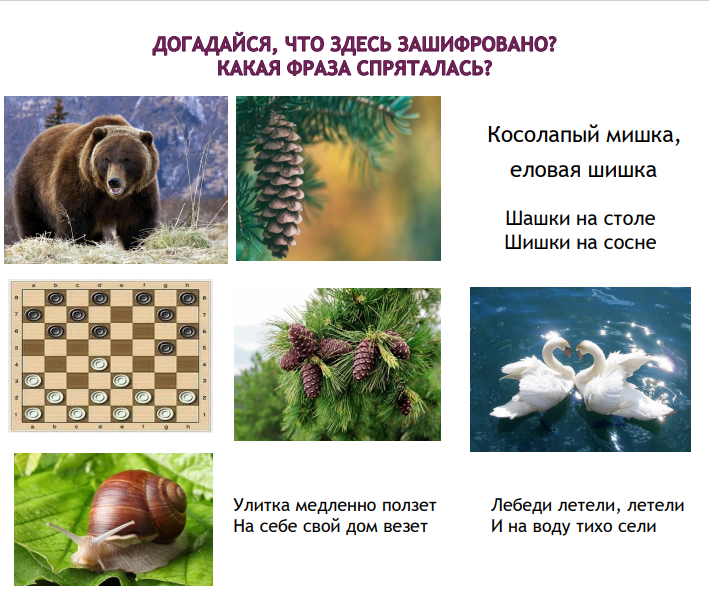 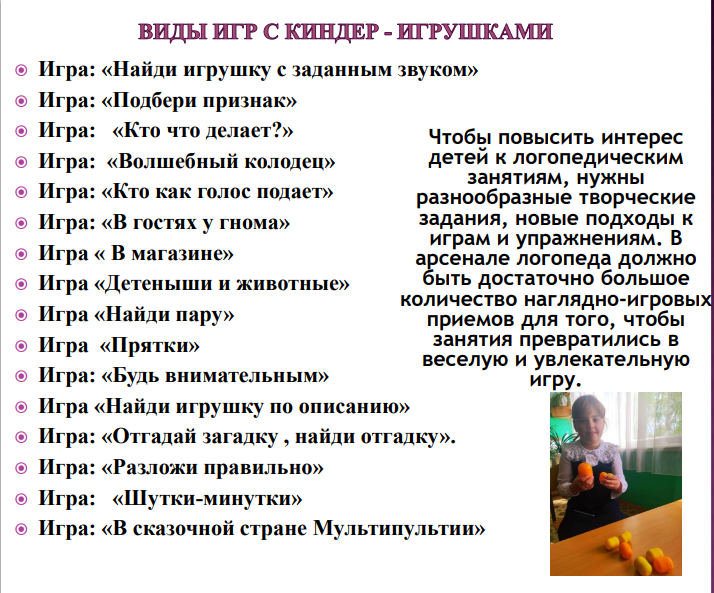 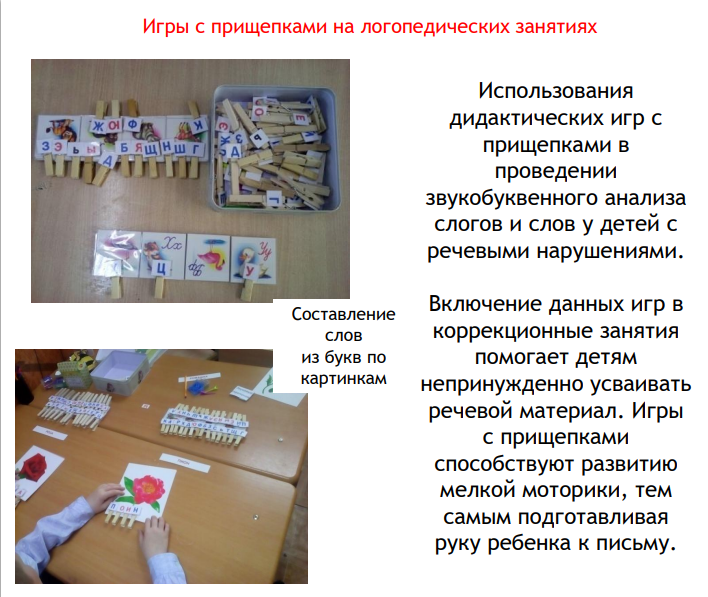 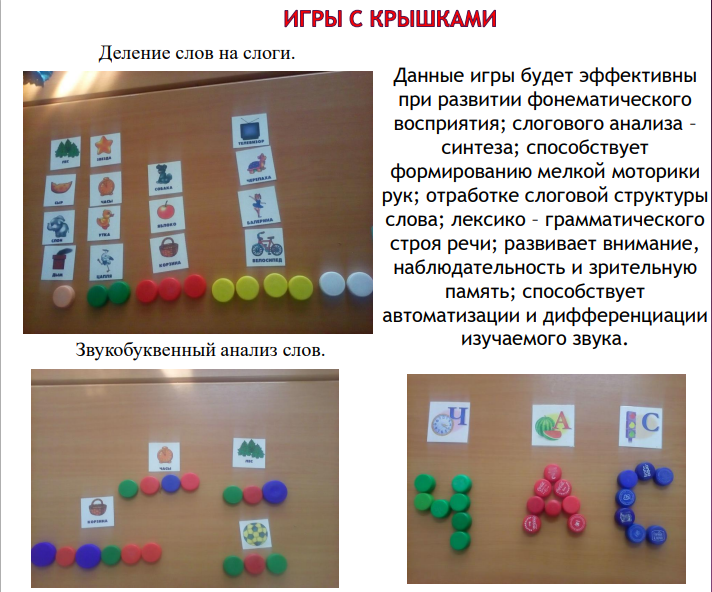 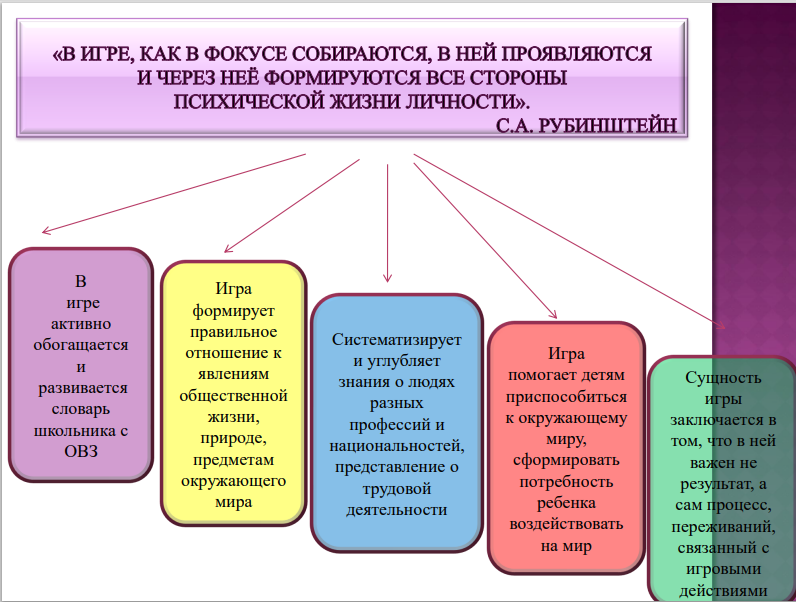 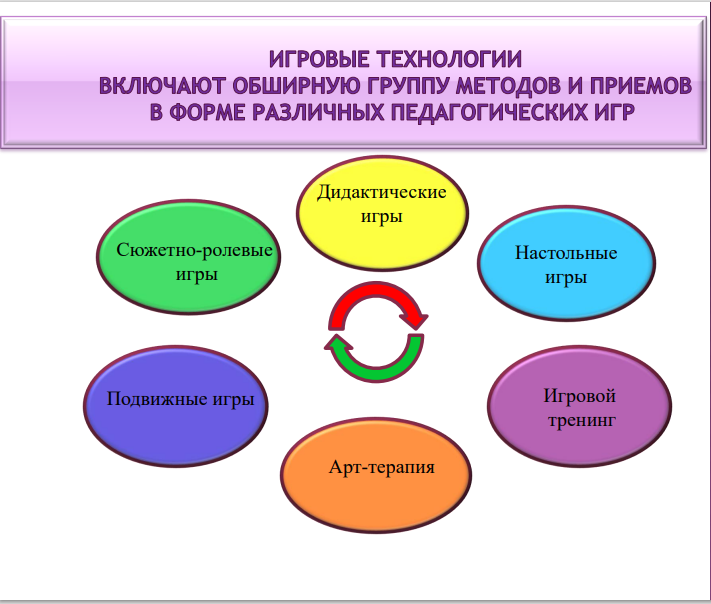 Использование игровой технологии в логопедической работе является одним их эффективных методов повышения мотивации к учебным занятиям, а также обеспечивает развитие психической и речемыслительной деятельности учащихся с ОВЗ
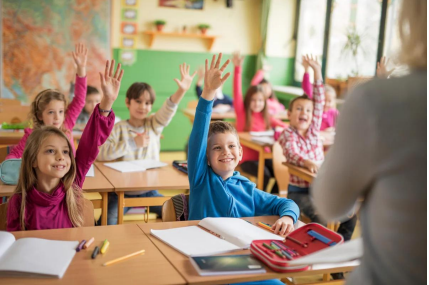 СПАСИБО ЗА ВНИМАНИЕ